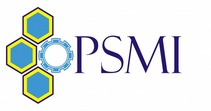 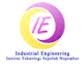 RESPONSI MOSDMMINGGU KE-1230 APRIL 2014
CASE STUDY 6
PENJELASAN BAB VI-VII
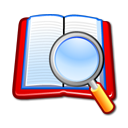 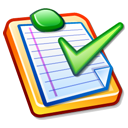 Case Study 6
CASE STUDY 6
Explore the structure organization from your company.
Choose two positions from the structure and make a job analysis.
Search for a recruitment process of the company and review it.
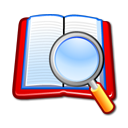 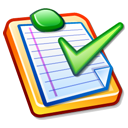 Penjelasan Bab VI-VII
Analisis dan Interpretasi Data
Kesimpulan
Ketentuan Asistensi dan Pengumpulan
Asistensi wajib dilakukan minimal satu kali untuk pengerjaan Bab VI - VII.
Ketika proses asistensi, responser WAJIB membawa lembar kendali responsi
Pengumpulan Bab VI – VII berupa softcopy dengan format nama: Kelas_Kelompok_Perusahaan_Bab_Asisten
	Contoh: A_1_PT. XYZ_Bab VI-VII_Chikita
File softcopy dikirim tanggal 17 Mei 2014 pukul 17.00 WPSMI ke mosdm2014@gmail.com dan di-CC ke asisten modul
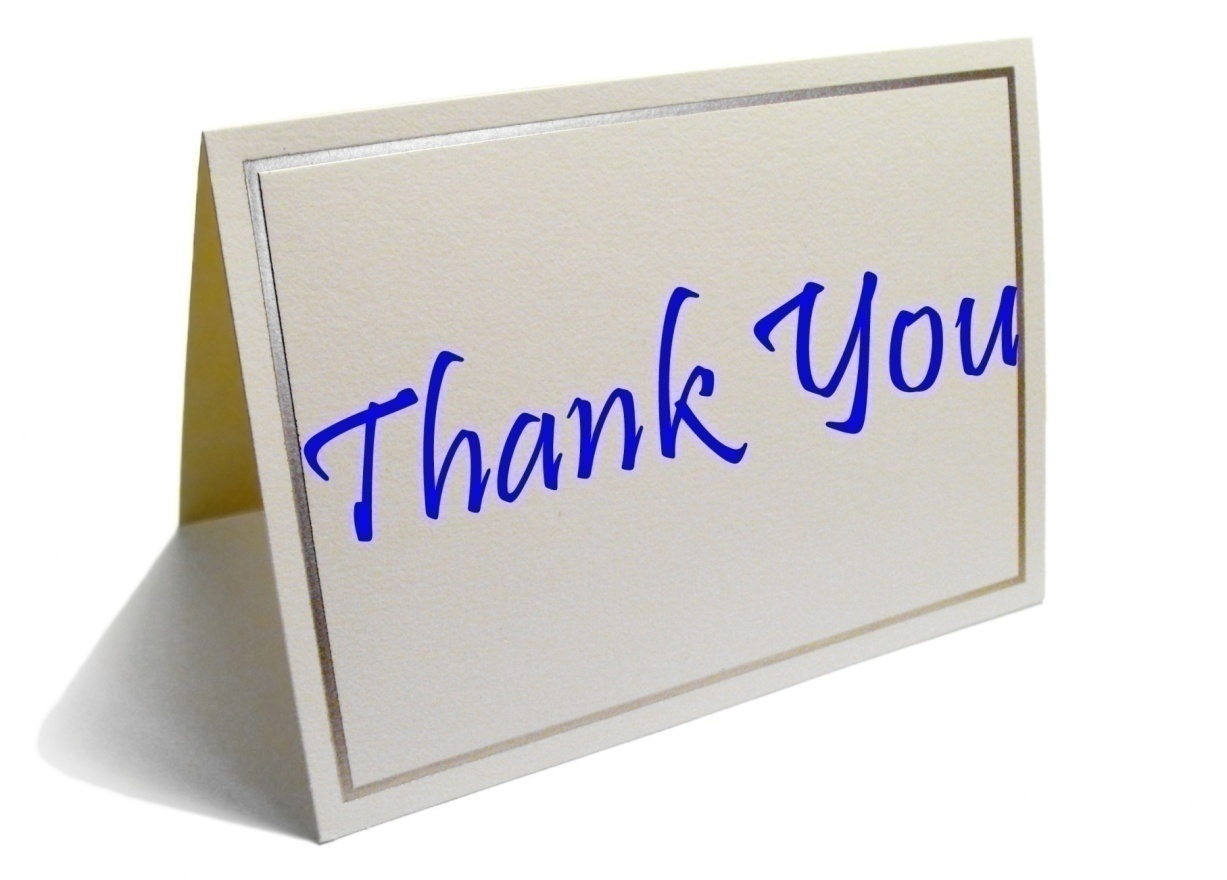 Selamat belajar, semoga kami menjadi partner dan sahabat dalam menjalani aktivitas ini 